Figure 1. Immunofluorescence and western blot analysis from different patients and controls. (A) Lymphoblastoid cells ...
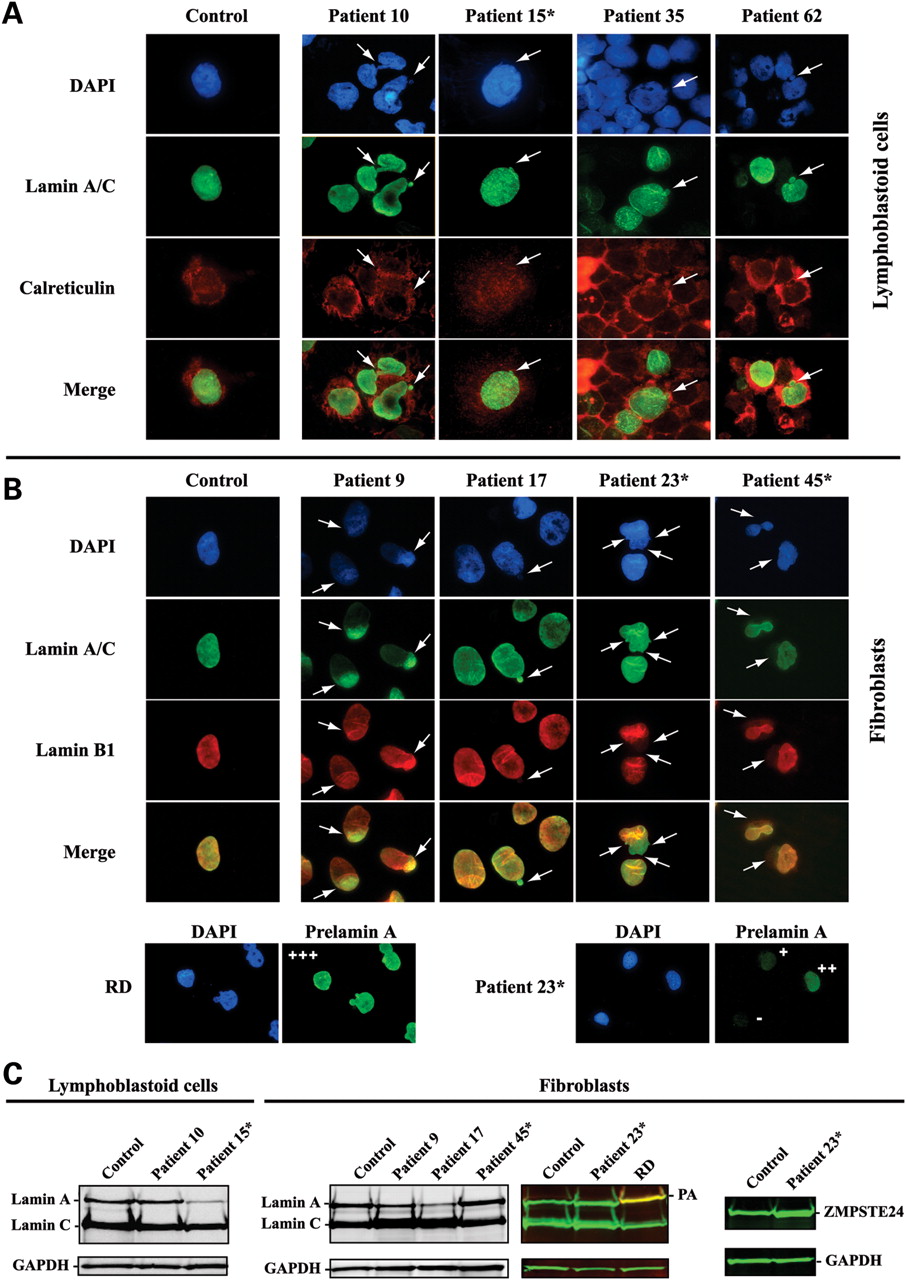 Hum Mol Genet, Volume 20, Issue 19, 1 October 2011, Pages 3779–3786, https://doi.org/10.1093/hmg/ddr294
The content of this slide may be subject to copyright: please see the slide notes for details.
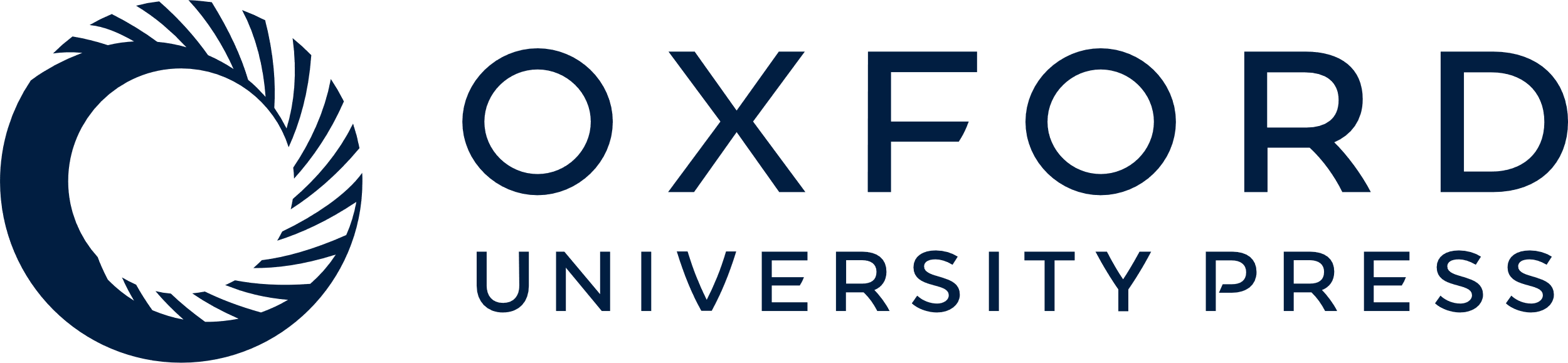 [Speaker Notes: Figure 1. Immunofluorescence and western blot analysis from different patients and controls. (A) Lymphoblastoid cells from a non-obese, non-diabetic control (aged 36 years) and four different patients (10, 15, 35 and 62). Lamin A/C and calreticulin were detected with specific antibodies and nuclei were counterstained with DAPI. (B) Cultured skin fibroblasts from a non-obese, non-diabetic control (aged 42 years) and four different patients (9, 17, 23 and 45). Lamin A/C, lamin B1 and prelamin A (for patient 23) were detected with specific antibodies and nuclei were counterstained with DAPI. For prelamin A analysis, cells from restrictive dermopathy ZMPSTE24-deficient patient (RD) were used as positive control. Arrows indicate some of nuclear shape or protein staining abnormalities observed in patients but not in control cells. Asterisk indicates patients with LMNA or ZMPSTE24 mutations. (Minus) indicates negative staining and (plus) low, (double plus) medium or (triple plus) high staining. (C) Western blot analysis of nuclear matrix proteins for lymphoblastoid cells (patients 10 and 15 versus a non-obese, non-diabetic control) and total proteins from fibroblasts (patients 9, 17 and 45 versus a non-obese, non-diabetic control). For fluorescent western blot, yellow signal indicates the presence of prelamin A protein, as the result of binding of anti-lamin A/C antibody (green signal) and anti-prelamin A antibody (red signal).


Unless provided in the caption above, the following copyright applies to the content of this slide: © The Author 2011. Published by Oxford University Press. All rights reserved. For Permissions, please email: journals.permissions@oup.com]
Figure 3. Study of the Prelamin A processing on fibroblasts from patient 23 harboring ZMPSTE24 p.L438F mutation ...
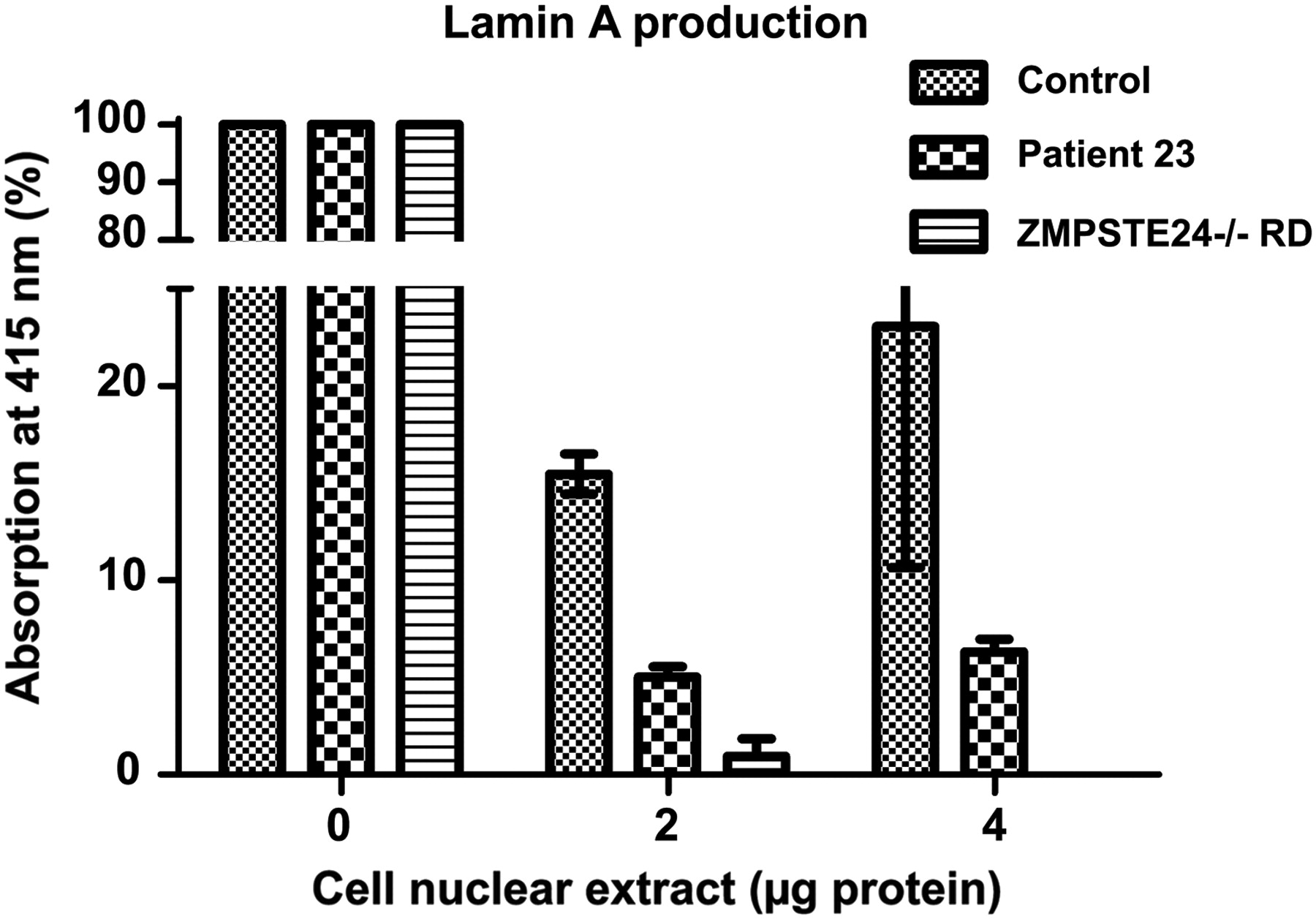 Hum Mol Genet, Volume 20, Issue 19, 1 October 2011, Pages 3779–3786, https://doi.org/10.1093/hmg/ddr294
The content of this slide may be subject to copyright: please see the slide notes for details.
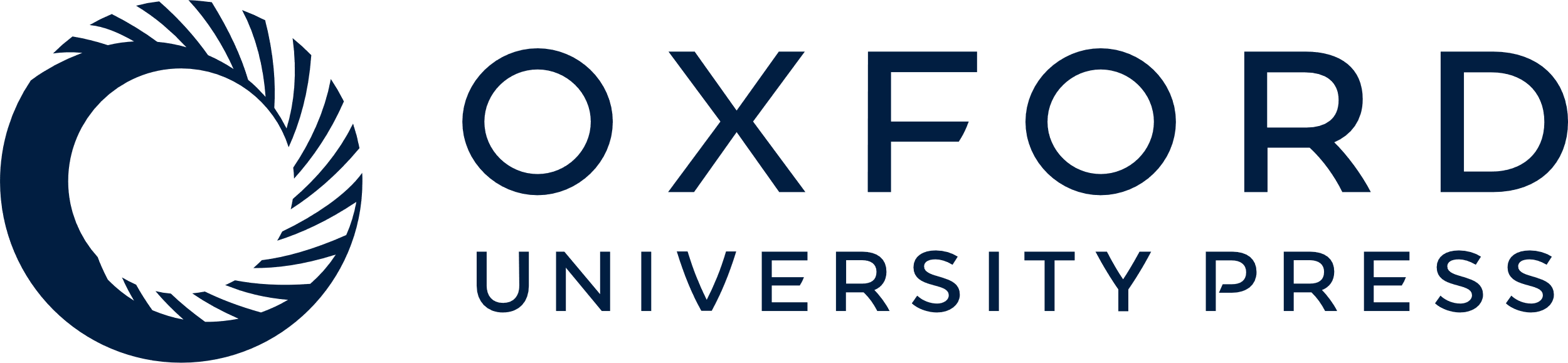 [Speaker Notes: Figure 3. Study of the Prelamin A processing on fibroblasts from patient 23 harboring ZMPSTE24 p.L438F mutation compared with wild-type control and ZMPSTE24−/− RD subjects. A condition with 0 μg of cell nuclear extract was used as blanck (0). Two protein concentrations of cell nuclear extracts (2 and 4 μg) were tested. Lamin A production has been calculated by the difference between relative absorption observed with lamin A and prelamin A antibodies. Lamin A production is expressed as percentage normalized with sample containing no nuclear extract, referred as 100%. Each test was realized in triplicate and data were confirmed in two independent experiments. Data are mean ± SD.


Unless provided in the caption above, the following copyright applies to the content of this slide: © The Author 2011. Published by Oxford University Press. All rights reserved. For Permissions, please email: journals.permissions@oup.com]
Figure 2. Models of protein structures for (A) Lamin A and (B) ZMPSTE24 and locations of the mutated residues (red ...
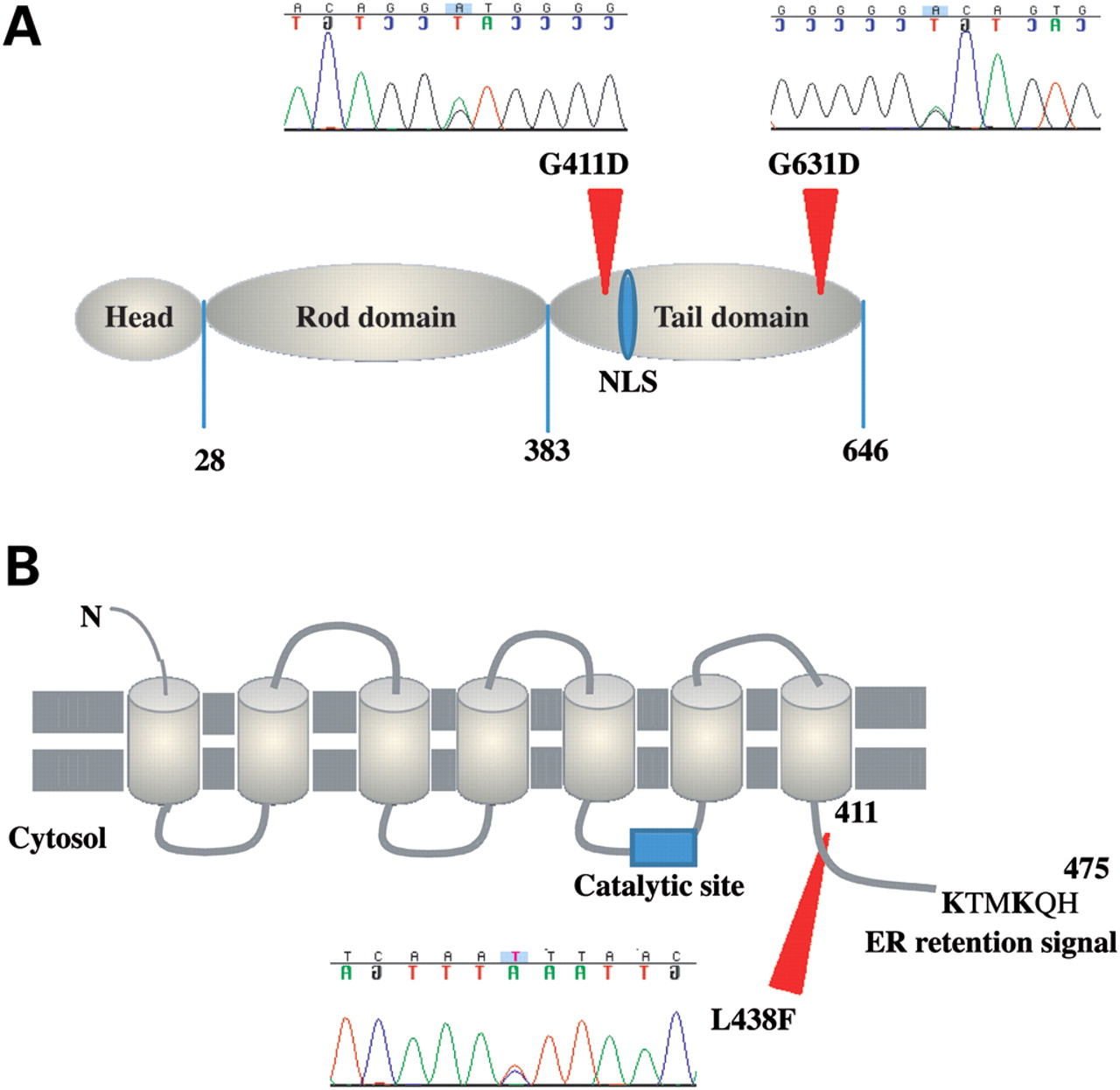 Hum Mol Genet, Volume 20, Issue 19, 1 October 2011, Pages 3779–3786, https://doi.org/10.1093/hmg/ddr294
The content of this slide may be subject to copyright: please see the slide notes for details.
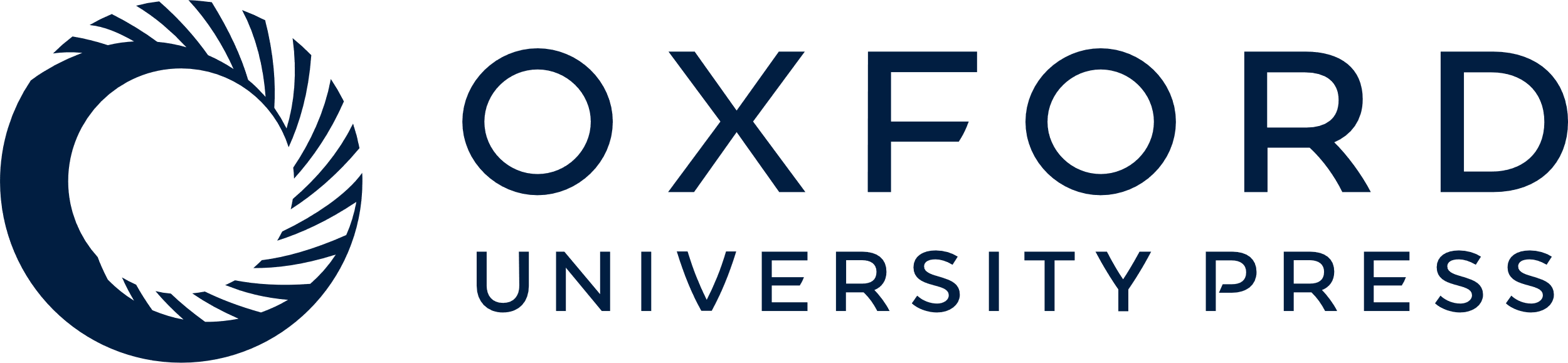 [Speaker Notes: Figure 2. Models of protein structures for (A) Lamin A and (B) ZMPSTE24 and locations of the mutated residues (red arrows). Numbers represent AA residues. Experimental nucleotide sequences are shown for each variant.


Unless provided in the caption above, the following copyright applies to the content of this slide: © The Author 2011. Published by Oxford University Press. All rights reserved. For Permissions, please email: journals.permissions@oup.com]